スティック&ハンディクリーナー
【提案書】
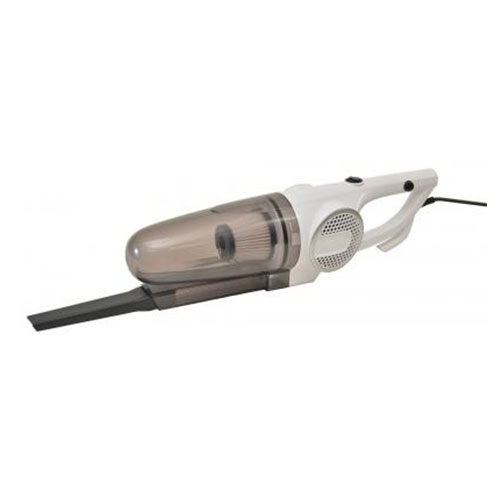 吸引仕事率80Wのハイパワーなスティックハンディクリーナーです。フロアブラシは自立式のため、壁などに立てかけなくても収納できるし、サイクロン式で紙パックも必要ありません。
特徴
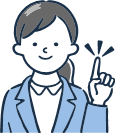 納期
納期スペース
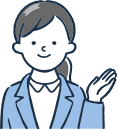 仕様
素材：ABS樹脂
サイズ：11.5×13×45.5cm
包装：化粧箱入り
お見積りスペース
お見積